Part-of-Speech Tagging
CSE 628
Niranjan Balasubramanian

Many slides and material from:
Ray Mooney (UT Austin) 
Mausam (IIT Delhi) * 

* Mausam’s excellent deck was itself composed using material from other NLP greats!
Part-of-Speech Tagging
Part-of-speech tagging is the most basic syntactic analysis we can do.

Input: A sequence of tokens (e.g., a sentence, tweet, search queries).
Output: An assignment of POS tags for each word in the input
2
English Parts of Speech
Noun: 

	Syntactic Function: 	Subjects or Objects of verbs.
	Semantic Type:		Person, place or thing.
	Sub-categories:	
						Singular (NN):  dog, fork
						Plural (NNS):  dogs, forks	
						Proper (NNP, NNPS): John, Springfields
						Personal pronoun (PRP): I, you, he, she, it
						Wh-pronoun  (WP): who, what
Verb 
	Syntactic Function:		predicate, heads a verb phrase.
	Semantic Type:		actions or processes.
	Sub-categories:
						Base, infinitive (VB):  eat
						Past tense (VBD):  ate
						Gerund (VBG):  eating
						Past participle (VBN):  eaten
						Non 3rd person singular present tense (VBP): eat
						3rd person singular present tense: (VBZ): eats
						Modal (MD): should, can
						To (TO): to (to eat)
3
English Parts of Speech
Adjective (modify nouns)
Basic (JJ): red, tall
Comparative (JJR): redder, taller
Superlative (JJS): reddest, tallest

Adverb (modify verbs)
Basic (RB): quickly
Comparative (RBR): quicker
Superlative (RBS): quickest

Preposition (IN): on, in, by, to, with

Determiner:
Basic (DT) a, an, the
WH-determiner (WDT): which, that

Coordinating Conjunction (CC): and, but, or,

Particle (RP): off (took off), up (put up)
4
Closed vs. Open Class
Closed class categories are composed of a small, fixed set of grammatical function words for a given language.
Pronouns, Prepositions, Modals, Determiners, Particles, Conjunctions

Open class categories have large number of words and new ones are easily invented.
Nouns: 		Transmogrifier, Selfie, …
Verbs: 		You can verb many nouns. E.g., Google it. 
Adjectives:	Many nouns can be made into adjectives. E.g., geeky
 Abverb:		e.g., Webly supervised learning
5
English POS Tagsets
Brown corpus used a large set of 87 POS tags.

Penn Treebank has a set of 45 tags.
Most commonly used in NLP.
 Reduced from the Brown set for use in the context of a parsed corpus

C5  tagset used for the British National Corpus (BNC) has 61 tags.
What is a good tag set? Not settled. We will avoid this discussion!
6
Why do POS tagging?
POS tagging is often used an early step in an NLP pipeline.

Text-to-speech e.g., How do you pronounce “lead”?

Can write regular expressions over POS tags to identify phrases etc.
	e.g., (Det) Adj* N+ over the output for noun phrases, etc.

If you know the tag, you can back off to it in other tasks
Using proper nouns is a good back off method for finding people.

Assigning classes to words or phrases is quite useful
Noun, Verb, Adjective, …
Subject, Verb, Direct Object, Indirect Object, …
Person, Organization, Date, …
Drug, Disease, Side-effect, …
7
History
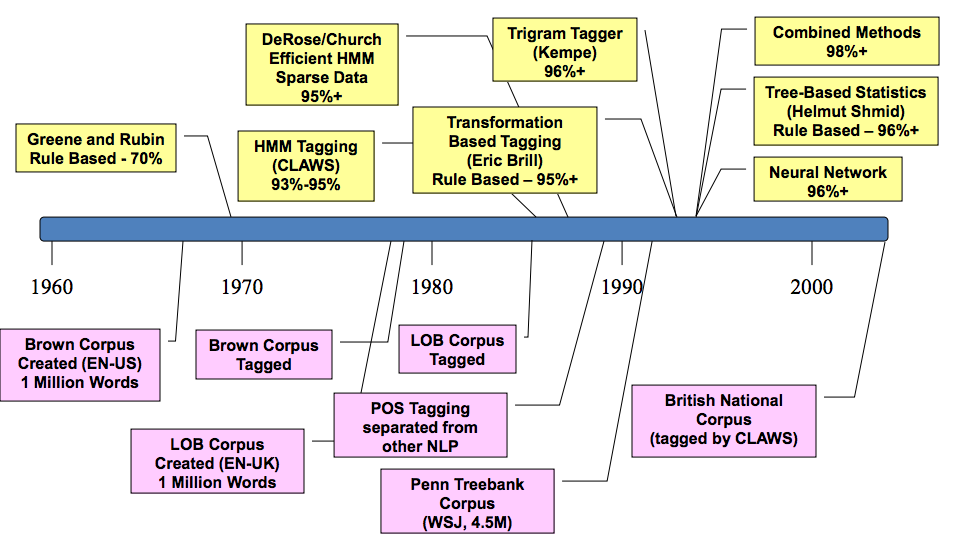 8
Punch-line
State-of-the-art techniques achieve > 98% accuracy on newswire texts.
Not a PhD topic anymore!

POS tagging in resource poor languages is harder (~87%)

POS tagging for Tweets is harder (state-of-the art ~ 88 %)
9
Why is POS-tagging hard?
Ambiguity
Same word can have different POS tags in different contexts.







About 11% of the vocabulary (and 40% of word tokens) in the Brown
I know that he is honest = IN
Yes, that play was nice = DT
You can’t go that far = RB

Cannot specify POS tags for all words 
New words appear all the time.
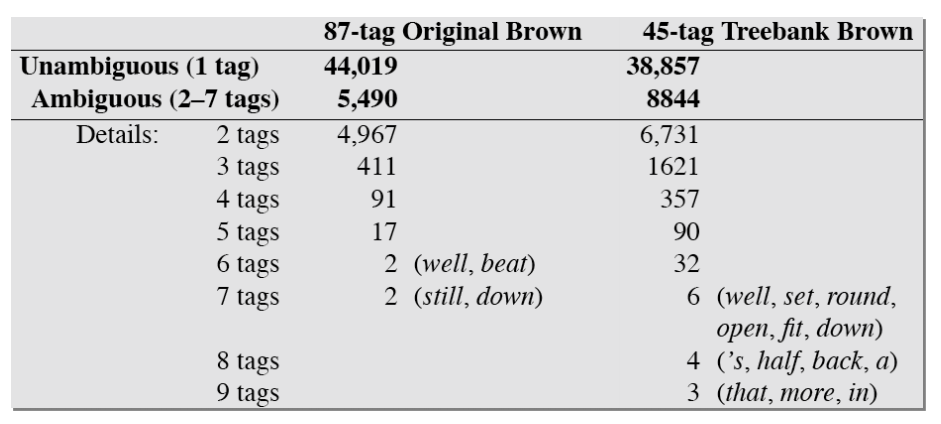 10
Why is POS tagging hard?
Deciding on the correct part of speech can be difficult even for people

Mrs/NNP Shaefer/NNP never/RB got/VBD around/? to/TO joining/VBG

He/NNP wants/VBP to/TO go/VB around/? the/DT corner/NN

Chateau/NNP Petrus/NNP costs/VBZ around/? 250/CD


I have to understand the meaning of the sentence before I can decide what POS tag to assign.
11
Why is POS tagging hard?
Deciding on the correct part of speech can be difficult even for people

Mrs/NNP Shaefer/NNP never/RB got/VBD around/? to/TO joining/VBG
	“got around” – replace with “managed” with roughly equivalent meaning.
	This means that around is used as a particle – i.e., something that cannot stand 	on its own. 

He/NNP wants/VBP to/TO go/VB around/? the/DT corner/NN
	“go around the corner” – around describes going with respect to the location.
	You can replace around with “go to the corner” “go by the corner” etc. 

Chateau/NNP Petrus/NNP costs/VBZ around/? 250/CD
	“costs around 250” – replace around with roughly to mean the same thing.
	around is describing the action “costs”.

I have to understand the meaning of the sentence before I can decide what POS tag to assign.
12
Why is POS tagging hard?
Deciding on the correct part of speech can be difficult even for people

Mrs/NNP Shaefer/NNP never/RB got/VBD around/RP to/TO joining/VBG

He/NNP wants/VBP to/TO go/VB around/IN the/DT corner/NN

Chateau/NNP Petrus/NNP costs/VBZ around/RB 250/CD

Average POS tagging disagreement amongst expert human judges for the Penn Treebank was 3.5%
13
What information to use?
Bill		saw		that 	man 	yesterday
14
What information to use?
Bill		saw		that 		man 	yesterday
     	NNP	NN 		DT 		NN 		NN
	VB 		VB(D) 	IN 		VB 		NN

Knowledge of word probabilities
man is rarely used as a verb….

Knowledge of POS of neighboring words
	A verb is less likely to follow another verb.
15
Machine
Learning
Manually Annotated 
Training Corpora
Tagging Model
NLP System
Automatically
Annotated Text
Raw Text
Learning Approach
16
Problem Formulations
Baseline
Assign most frequent tag for each word based on training.

Hidden Markov Models (HMM)
Previous tag and current word should influence current tag

Feature rich model
Maximum Entropy (Maxent) model

Discriminative model
Conditional Random Field (CRF)
17
Most Frequent Tag
Pros ?




Cons ?
18
Most Frequent Tag
Pros ?
Easy to implement .
90% accurate!


Cons ?
19
Most Frequent Tag
Pros ?
Easy to implement .
90% accurate!


Cons ?
Unknown words: You may not have seen all words.

Context dependence:

Bill paid me $50.
	vs.
Bill me $50.
20
Hidden Markov Model
Probabilistic generative model for sequences.

Assume an underlying set of hidden (unobserved) states in which the model can be (e.g. parts of speech).

Assume probabilistic transitions between states over time (e.g. transition from POS to another POS as sequence is generated).

Assume a probabilistic generation of tokens from states (e.g. words generated for each POS).

Assume current state is dependent only on the previous state.
21
POS HMMs: A Generative Story
There is some probabilistic process (or machine) that generates sentences.		
Switches through a finite set of POS states probabilistically. 
	e.g., Switches from state i to j with probability Pr(Sj | Si) 

b) 	In each state the machine emits some word with a probability that is 	specific to the state. 	
	e.g. Pr(dog | state 1) = 0.63 
		Pr(dog | state 2) = 0.21

Any sentence is a sequence of (observed) words emitted by 
a finite state machine that switches through (hidden) POS states
22
Formal Definition of an HMM
A set of N +2 states 							S = {s0,s1,s2, … sN, sF}

A set of M possible observations 				O = {o1,o2, …, oM}

A state transition probability distribution 			A = {aij}




Observation probability distribution, 				B = {b0(k), b1(k), b2(k), …, bF(k)}



Parameters of the model λ={A,B}
23
Three things you can do with an HMM
Decode the state sequences that the machine went through.

Learn the parameters of the model.

Predict likelihood of observation sequences.
24
Observation Likelihood
START
NNS
VBP
NNS
DOT
Given the transition and emission tables: 

What is the probability of observing the sentence given the model?

Pr(Dogs chase cats.) = 	Pr(NNS|START) x Pr(Dogs|NNS) 
				    		x Pr(VBP|NNS) x Pr(chase|VBP) 
				    		x Pr(NNS|VBP) x Pr(cats|NNS) 
				    		x Pr(DOT | NNS) x Pr(  . | DOT )
chase
cats
.
Dogs
25
Decoding
START
S1
S2
S3
.
Given the transition and emission probabilities tables:

What are the (most likely) hidden states S1, S2, and S3 that the machine transitioned through in order to produce the observed sentence?
chase
cats
.
Dogs
26
Most Likely State Sequence (Decoding)
Given an observation sequence, O, and a model, λ,  what is the most likely state sequence, Q=q1,q2,…qT, that generated this sequence from this model?


Used for sequence labeling.
Assume each state corresponds to a tag. 
Determine the globally best assignment of tags to all tokens in a sequence.
Uses a principled approach grounded in probability theory.
27
Most Likely State Sequence (Decoding)
Suppose there are N states (pos tags + start + final states).

Let there be an input sentence that has T words.

Given the N x N transition matrix A and the N x T emission matrix B:
What is a naive algorithm for finding the most likely state sequence?
28
Most Likely State Sequence (Decoding)
Suppose there are N states (pos tags + start + final states).

Let there be an input sentence that has T words.

Given the N x N transition matrix A and the N x T emission matrix B:
What is a naive algorithm for finding the most likely state sequence?







What is the complexity of Brute?
Brute(S, T):
	Iterate through every possible state sequence S.
	Compute Pr(S | T)
	Select the S that maximizes Pr(S | T)
29
Most Likely State Sequence (Decoding)
Suppose there are N states (pos tags + start + final states).

Let there be an input sentence that has T words.

Given the N x N transition matrix A and the N x T emission matrix B:
What is a naive algorithm for finding the most likely state sequence?







What is the complexity of Brute? 
		O(number of state sequences x T)
Brute(S, T):
	Iterate through every possible state sequence S.
	Compute Pr(S | T)
	Select the S that maximizes Pr(S | T)
30
A More Efficient Solution
Dynamic Programming can also be used 
Exploit the Markov assumption 
Efficiently determine the most likely state sequence for a given observation and model.

Standard procedure is called the Viterbi algorithm (Viterbi, 1967)
Has O(N2 T) time complexity.
31
Viterbi Scores
Recursively compute the probability of the most likely subsequence of states that accounts for the first t observations and ends in state sj.
Also record “back pointers” to trace back the most probable state sequence.
btt(j) stores the state at time t-1 that maximizes the probability that system was in state sj at time t (given the observed sequence).
32
Computing the Viterbi Scores
Initialization



Recursion



Termination
33
Computing the Viterbi Backpointers
Initialization

Recursion


Termination
Final state in the most probable state sequence. 
Follow back pointers to initial state to construct full sequence.
34
Viterbi Backpointers
       
s1
       
s2









sF
       
s0






       
sN
t1
t2
t3
tT-1
tT
35
Viterbi Backtrace
       
s1
       
s2









sF
       
s0






       
sN
t1
t2
t3
tT-1
tT
Most likely Sequence: s0 sN s1 s2 …s2 sF
36
Learning the parameters of the HMM
Transition Probabilities: 		Pr(Si | Sj) or aij
Emission Probabilities: 		Pr(vk | Sj) or bj(k)
37
Learning
Supervised Learning:  All training sequences are completely labeled (tagged).
Unsupervised Learning: All training sequences are unlabeled (but generally know the number of tags, i.e. states).
Semisupervised Learning: Some training sequences are labeled, most are unlabeled.
38
Supervised HMM Training
Training Sequences
John ate the apple
A dog bit Mary
Mary hit the dog
John gave Mary the cat.
Supervised
HMM
Training
.
.
.
Det   Noun  PropNoun Verb
If training sequences are labeled (tagged) with the underlying state sequences that generated them, then the parameters, λ={A,B} can all be estimated directly.
39
Supervised Parameter Estimation
Estimate state transition probabilities based on tag bigram and unigram statistics in the labeled data.



Estimate the observation probabilities based on tag/word co-occurrence statistics in the labeled data.



Use appropriate smoothing if training data is sparse.
40
Learning and Using HMM Taggers
Use a corpus of labeled sequence data to easily construct an HMM using supervised training.


Given a novel unlabeled test sequence to tag, use the Viterbi algorithm to predict the most likely (globally optimal) tag sequence.
41
Evaluating Taggers
Train on training set of labeled sequences.

Possibly tune parameters based on performance on a development set.

Measure accuracy on a disjoint test set.

Generally measure tagging accuracy, i.e. the percentage of tokens tagged correctly.

Accuracy of most modern POS taggers, including HMMs is 96−97% (for Penn tagset trained on about 800K words) .
Generally matching human agreement level.
42
Stop Here.
Questions? 

Next class
Intro to machine learning (possibly).
Unsupervised learning for HMMs
Issues with HMMs
MEMMs

Sign up on Piazza. 


Think projects!
43